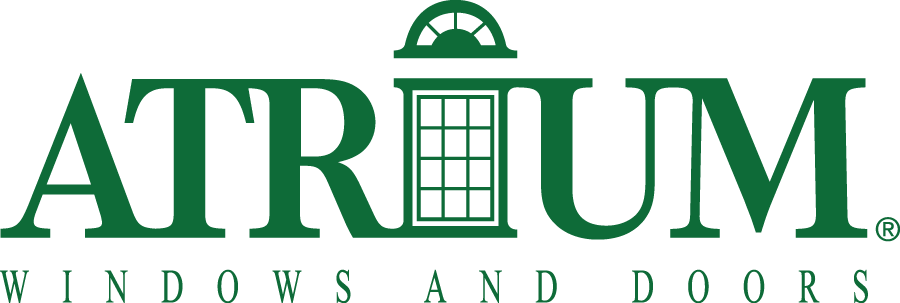 MADE IN USA
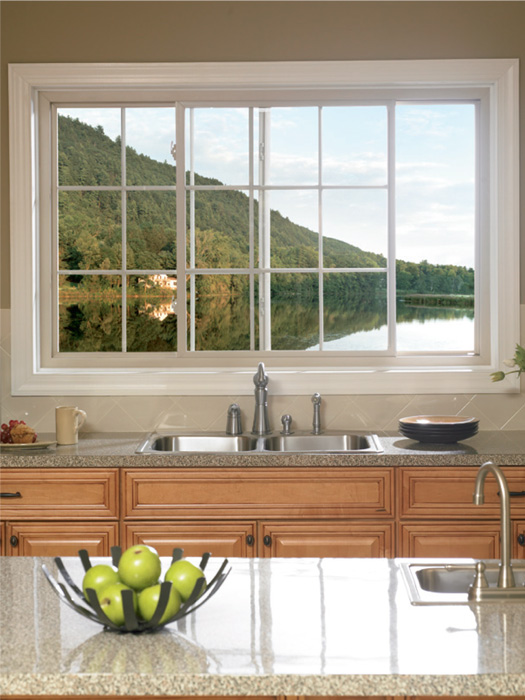 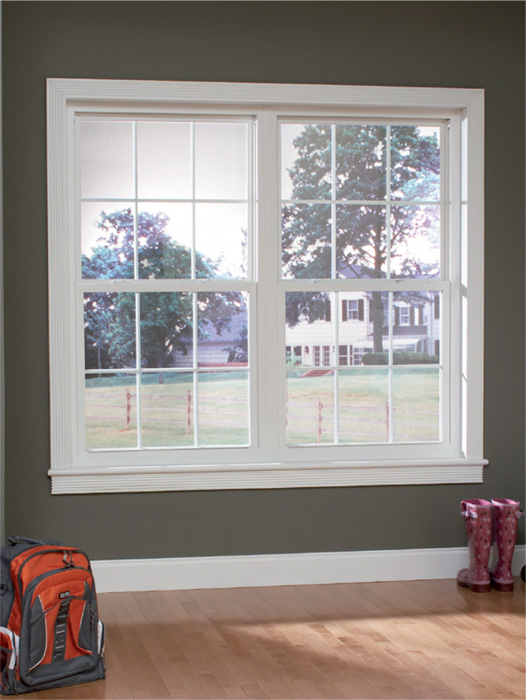 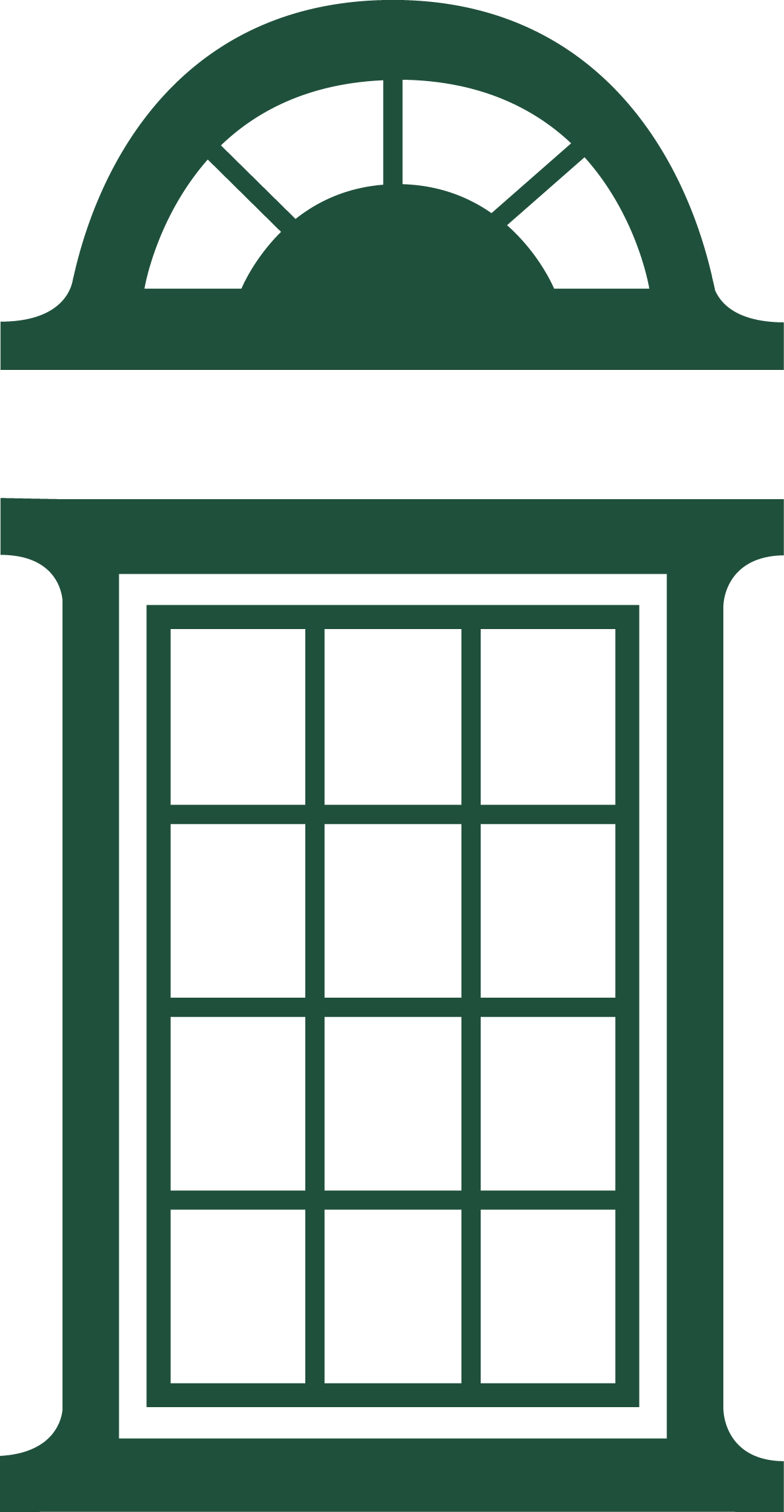 FIELD SERVICE
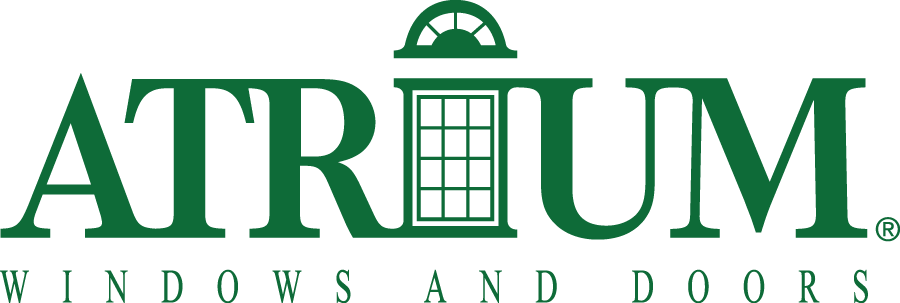 MADE IN USA
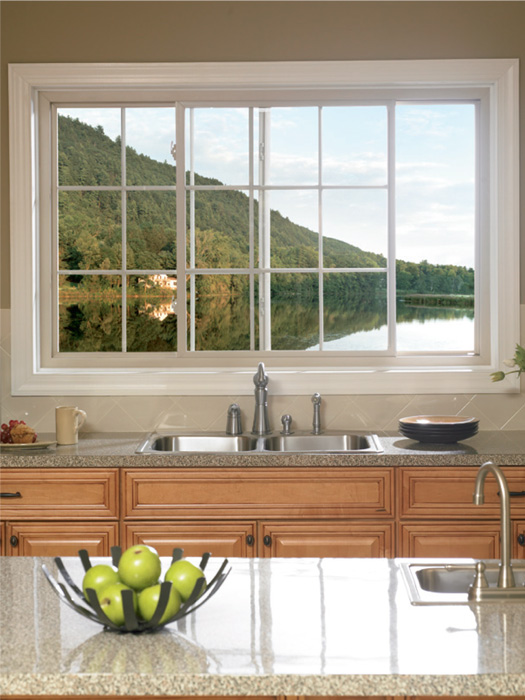 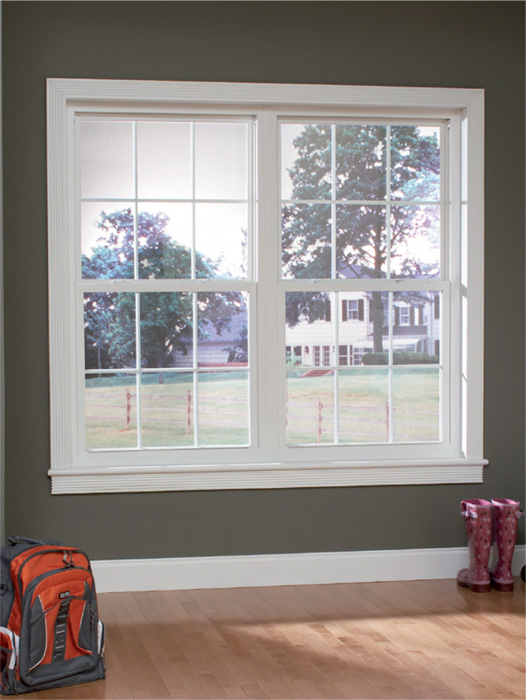 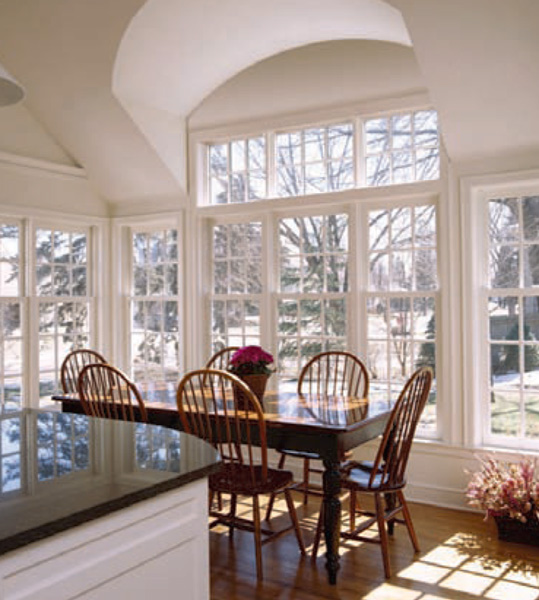 Complete coverage in 37 states
Full-time service technicians enable 2-3 week response time
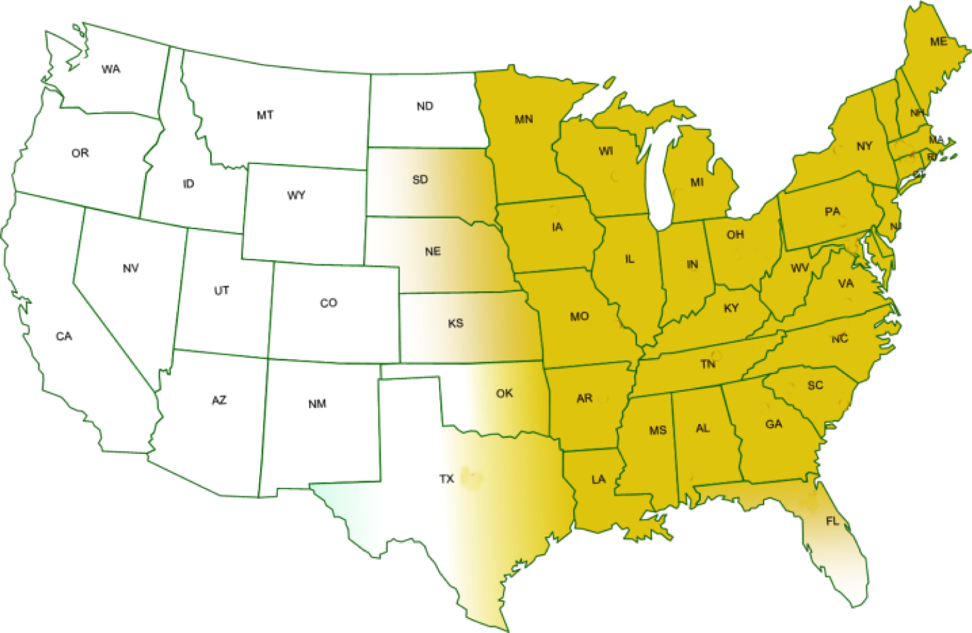 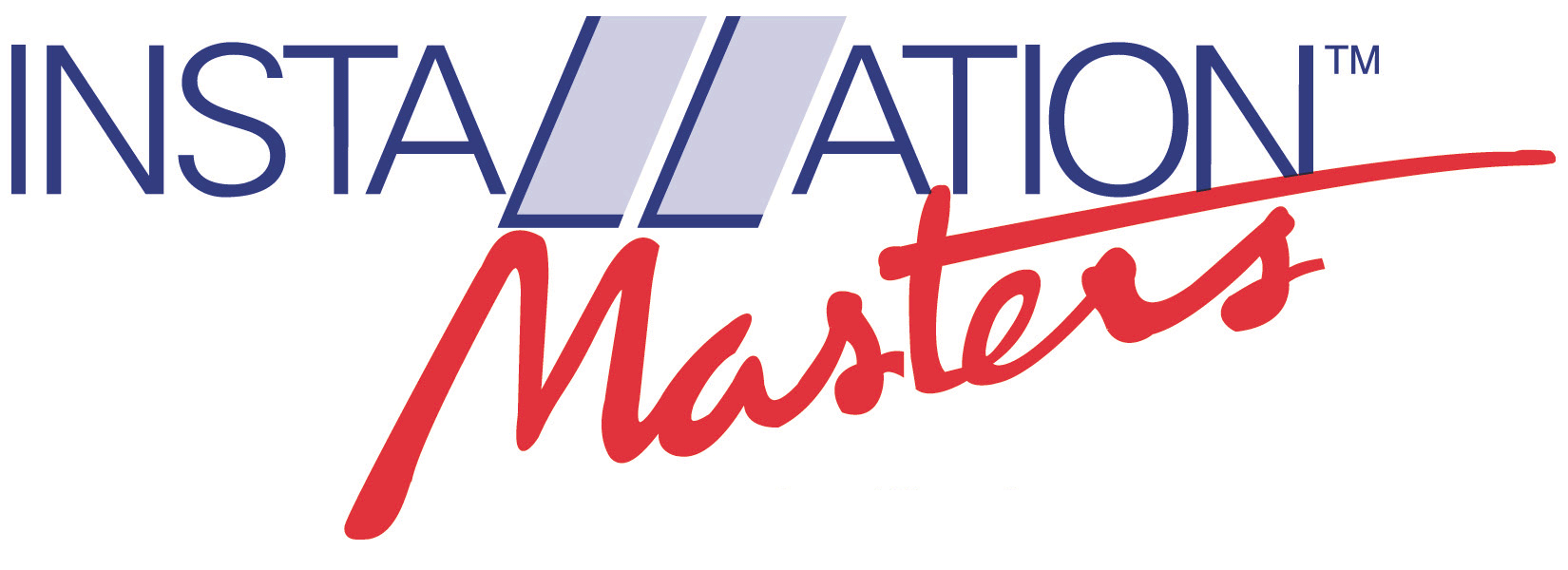 All field service personnelare registered with AAMA
Certified AAMA on-site trainer
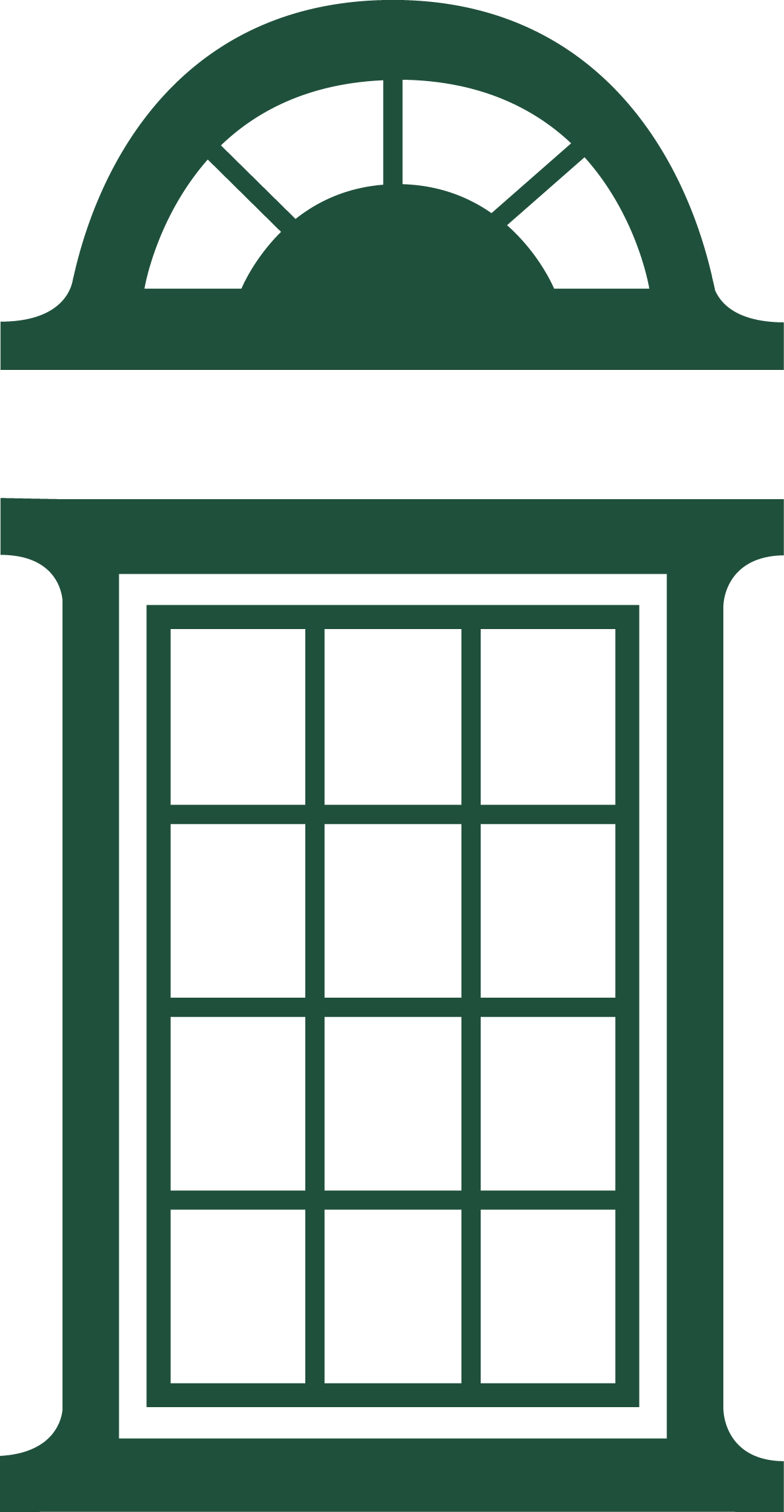